Чудесные  
поделки  
из  природного  материала
Своими  руками
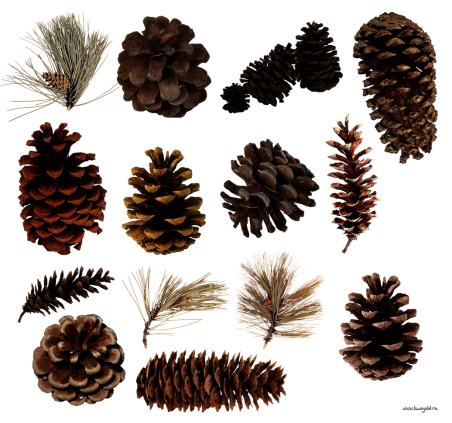 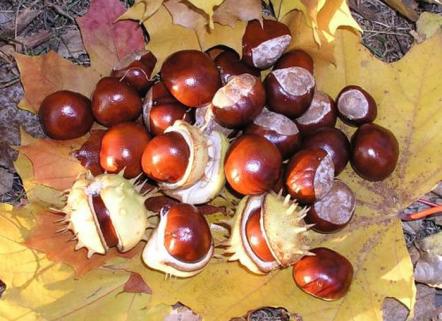 ?
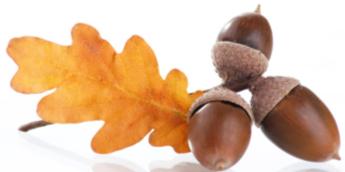 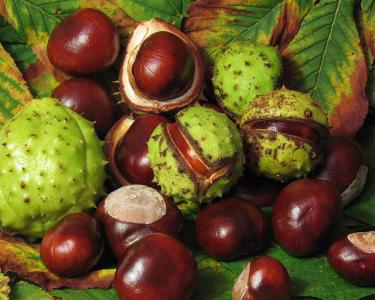 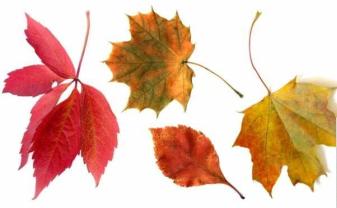 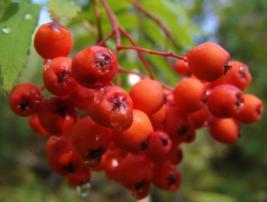 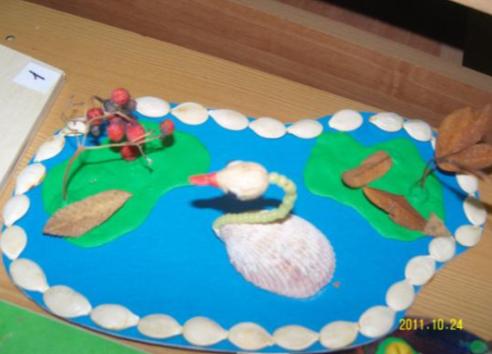 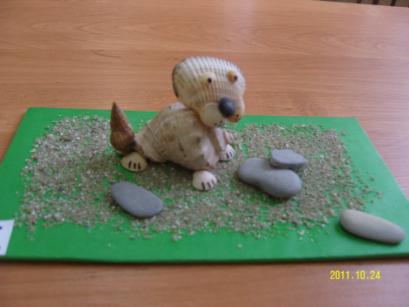 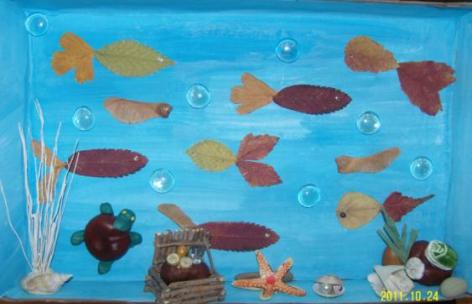 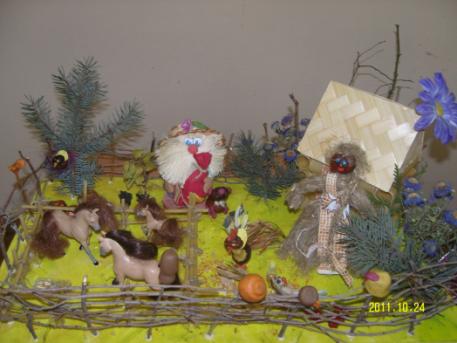 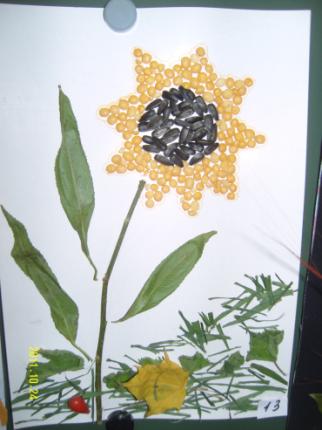 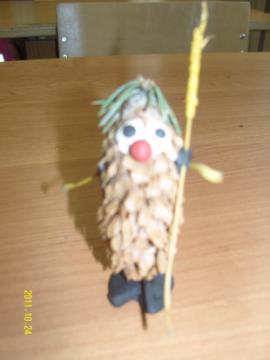 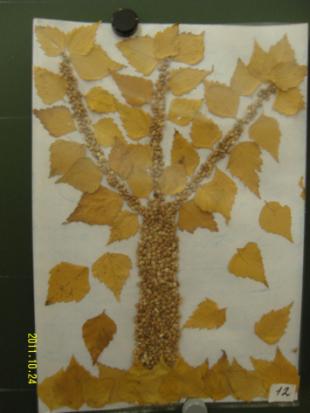 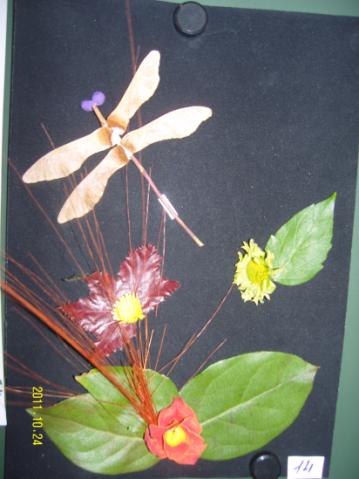 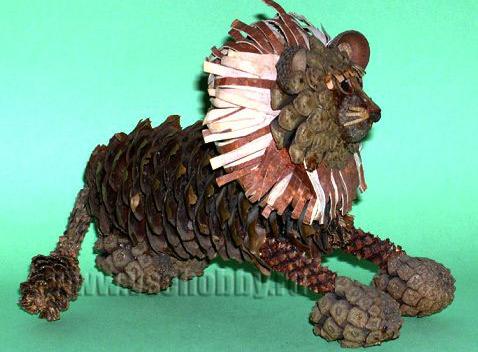 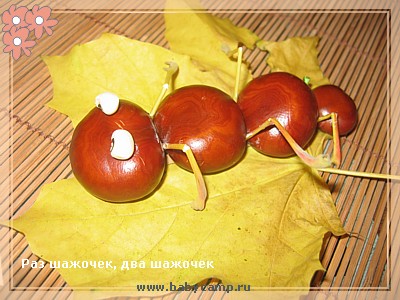 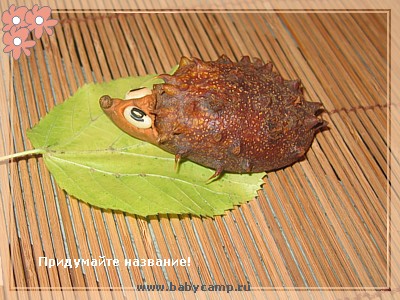 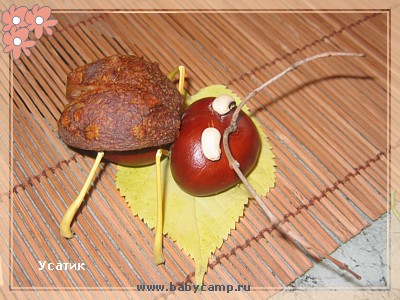 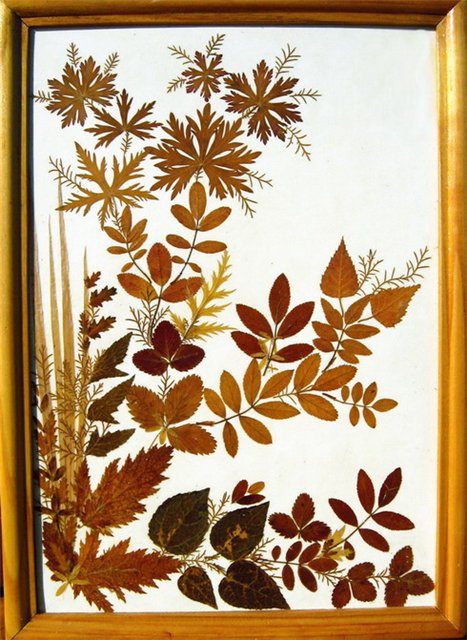 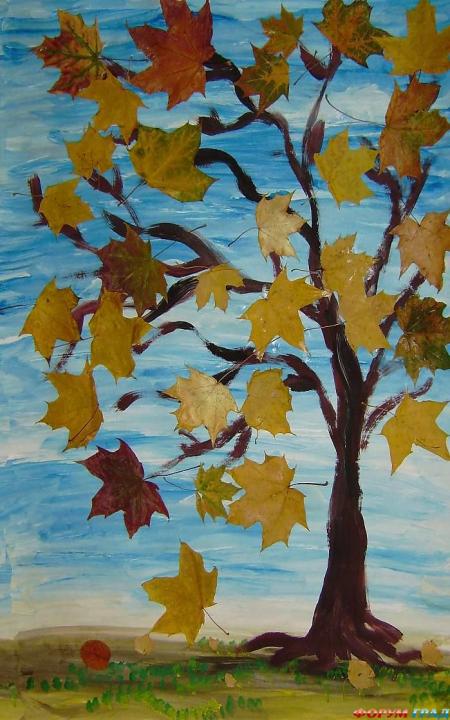 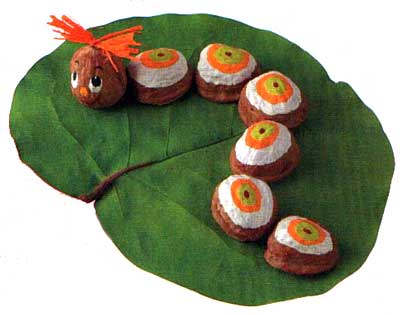 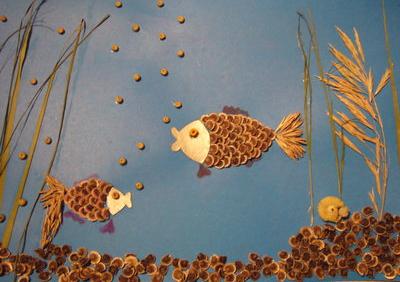 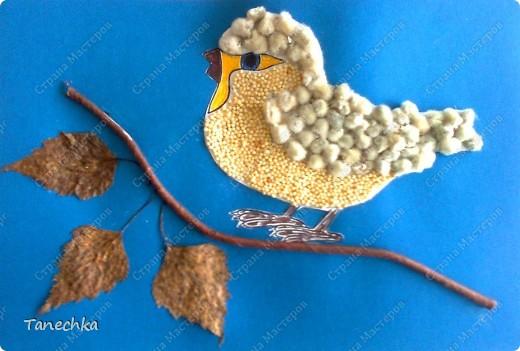 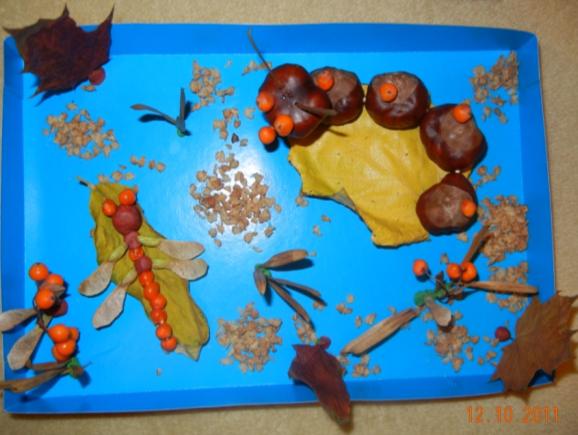 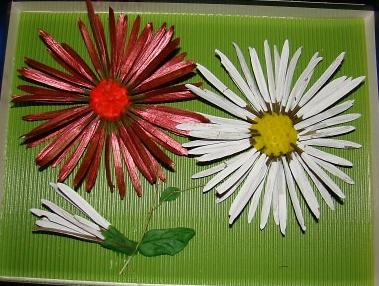 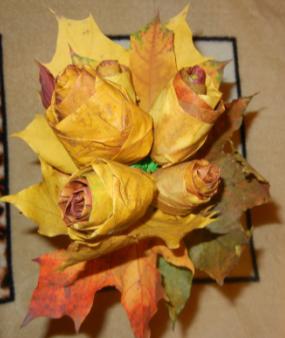 Презентация  составлена
учителем  начальных  классов
ГБОУ СОШ №1055 
г. Москвы
Мухачевой 
Юлией Вячеславовной